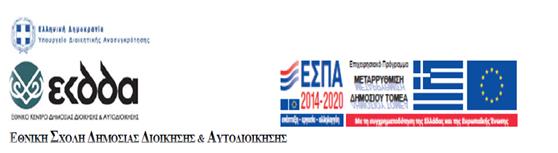 Διαχείριση - επίλυση κρίσεων, συγκρούσεων στο εργασιακό περιβάλλον
ΚΣΤ’ Εκπαιδευτική Σειρά
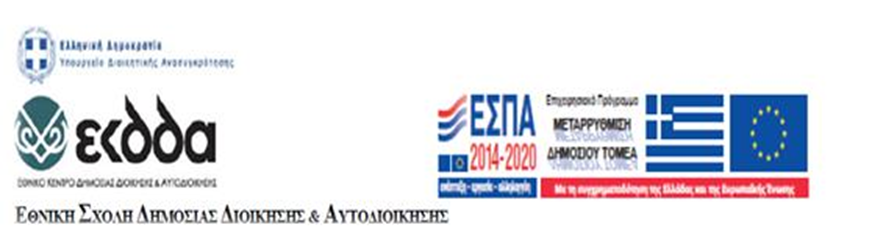 Περιεχόμενα
Ενότητα 1η: Έννοια συγκρούσεων Μορφές συγκρούσεων – Αιτίες και επιπτώσεις συγκρούσεων

Ενότητα 2η: Διαχείριση συγκρούσεων

Ενότητα 3η: Στρατηγικές διαπραγμάτευσης
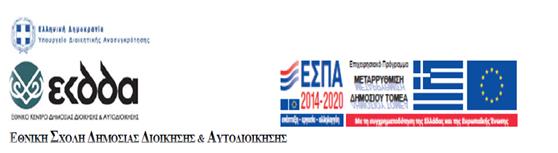 Ενότητα 1η
Έννοια συγκρούσεων Μορφές συγκρούσεων – Αιτίες και επιπτώσεις συγκρούσεων
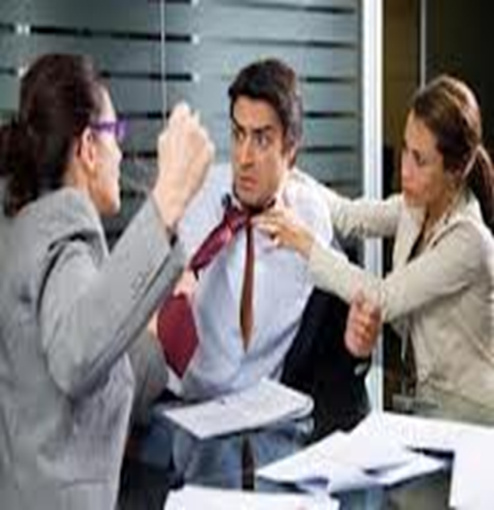 Τι σκέφτεστε  όταν ακούτε τη λέξη σύγκρουση;
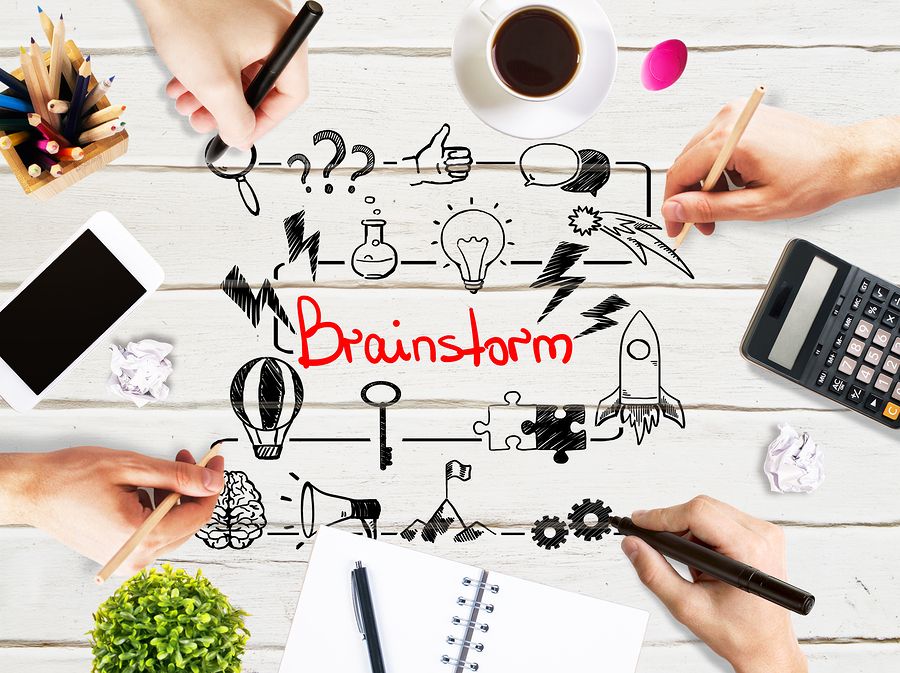 Ποια είναι η βάση / αφετηρία μιας σύγκρουσης;
Θέσεις και απόψεις
Επιθυμίες
Ανάγκες
Αντιλήψεις
Πεποιθήσεις
Η σύγκρουση είναι κάτι περισσότερο από διαφωνία- είναι µια κατάσταση στην οποία  τα εµπλεκόµενα µέρη αντιλαµβάνονται µια απειλή προς το πρόσωπό τους, προς τις  ανάγκες τους, τα συµφέροντα ή τα θέµατα  που τους αφορούν και θεωρούν σηµαντικά
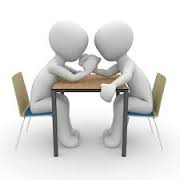 [Speaker Notes: Αποτελεί μείζων ζήτημα για τους οργανισμούς όχι μόνο η  επίλυση των συγκρούσεων αλλά και η διαχείριση τους σε  συνδυασμό με την ελαχιστοποίηση των αρνητικών
αποτελεσμάτων και την προαγωγή των θετικών αποτελεσμάτων]
Σύγκρουση / Ενδιαφέροντα
Σύγκρουση: Αποτέλεσμα ασυμβίβαστης συμπεριφοράς ανάμεσα στα μέρη που έχουν διαφορετικά ενδιαφέροντα
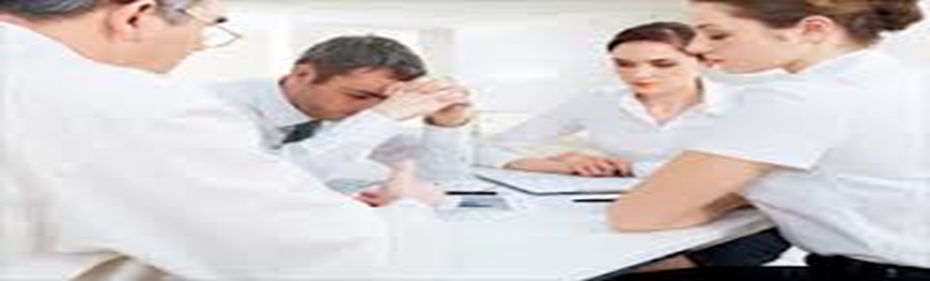 Γιατί είναι σημαντικό να ασχοληθούμε με τις συγκρούσεις;
Για αυτό το λόγο πρέπει:
Οι Διευθυντές δαπανούν περίπου το 20% του χρόνου τους
Να αποδέχονται την ύπαρξη διαπροσωπικών συγκρούσεων
Να μπορούν να αναγνωρίζουν τις καταστάσεις που θα οδηγήσουν σε σύγκρουση
Να μπορούν να αντιμετωπίσουν τις συγκρούσεις με εποικοδομητικό τρόπο
Στην αντιμετώπιση συγκρούσεων
Στην αντιμετώπιση των επιπτώσεών των συγκρούσεων
Συγκρούσεις στις οποίες έχουν άμεση εμπλοκή ή λειτουργούν ως μεσολαβητές
Σχολές προσέγγισης της σύγκρουσης
Παραδοσιακή προσέγγιση– θεωρεί ότι κάθε σύγκρουση είναι αρνητική και θα πρέπει να αποφεύγεται

Αλληλεπιδραστική προσέγγιση – θεωρεί ότι ορισμένες  συγκρούσεις μπορεί να ενέχουν μία θετική δύναμη και, συνεπώς, μπορούν να «ταράξουν τα ήρεμα νερά» μίας απαθής και στατικής ομάδας

Διαχειριστική προσέγγιση – θεωρεί ότι το πιο σημαντικό είναι να επιλύουμε τις συγκρούσεις  με εποικοδομητικό τρόπο
Πότε εμφανίζεται η σύγκρουση;
Η σύγκρουση σε έναν οργανισμό εμφανίζεται όταν δύο ή περισσότερα άτομα πρέπει να συνεργαστούν μεταξύ τους για τη λήψη κάποιας απόφασης, την ολοκλήρωση κάποιου έργου ή την επίλυση κάποιου προβλήματος και μεταξύ των ατόμων αυτών: 

εμφανίζεται σύγκρουση συμφερόντων ή 
οι ενέργειες του ενός προκαλούν τις αρνητικές αντιδράσεις των άλλων
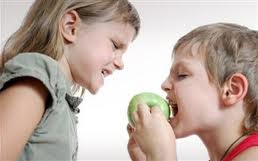 Με λίγα λόγια…
Σύγκρουση είναι μία διαμάχη που προκαλείται από ρήξη:
Συμφερόντων
Στόχων
ή διαφορετικών προσωπικοτήτων

μεταξύ ατόμων
ατόμων και ομάδων  ή
μεταξύ ομάδων
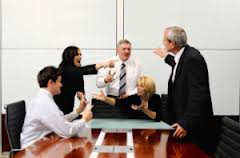 Τύποι συγκρούσεων
Τύποι συγκρούσεων στο εργασιακό περιβάλλον
Μορφή συγκρούσεων
Πραγματική
Συναισθηματική
Όταν οι άνθρωποι έχουν διαφορετικές απόψεις & γνώμες σε σχέση με μια απόφαση που λαμβάνουν από κοινού με άλλους
Όταν οι άνθρωποι βιώνουν αντιπαραθέσεις προσωπικοτήτων ή διαπροσωπικές εντάσεις
Μορφή συγκρούσεων
Σύγκρουση διεργασίας
Όταν ανακύπτουν διαφορές απόψεων σχετικά με το πώς θα κατανεμηθούν τα διάφορα καθήκοντα & οι πόροι & σε ποιους θα ανατεθούν οι ευθύνες
Μορφή συγκρούσεων
Λειτουργική
Δυσλειτουργική
Βελτιώνει την απόδοση της ομάδας
Μειώνει και παρακωλύει την απόδοση της ομάδας
Μορφή συγκρούσεων
Διαπροσωπικές
Αναπτύσσονται µεταξύ δύο ατόµων που ανήκουν στην ίδια ή σε διαφορετική ιεραρχική βαθµίδα
Πηγές συγκρούσεων
Συγκρούσεις για:
στόχους
μέσα
διαδικασίες
δομές 
ρόλους
δραστηριότητες
Πηγές συγκρούσεων
Συγκρούσεις συμφερόντων:
για κατανομή και διαχείριση πόρων ή 

λόγω διαφορών σχετικά με το βαθμό σπουδαιότητας, ιδιοκτησίας, ικανότητας
Πηγές συγκρούσεων
Προσωπικές συγκρούσεις :
σχετικές με θέματα ταυτότητας και αυτοεικόνας ή γοήτρου
σχέσεις συνεργασίας, εμπιστοσύνης
θέματα σεβασμού, προδοσίας, ειλικρίνειας ή φιλίας 
για κατανομή και διαχείριση πόρων
Πηγές συγκρούσεων
Συγκρούσεις αντιλήψεων :
παρεξηγήσεις λόγω διαφορών :
κουλτούρας
αξιών
ηλικίας
φύλου
προσδοκιών
Αιτίες συγκρούσεων στον εργασιακό χώρο
Συνθήκες εργασίας
Αυξημένα επίπεδα άγχους
Κακή επικοινωνία 
Άρνηση ανάληψης ευθυνών 
Ζητήματα κύρους και επιβολής 
Αλληλοκάλυψη ρόλων και αρμοδιοτήτων λόγω προβληματικού καθορισμού καθηκόντων και περιγραφής θέσεων εργασίας
Αιτίες συγκρούσεων στον εργασιακό χώρο
Συγκρουόμενοι στόχοι 
Προκλητική συμπεριφορά απέναντι στην ηγεσία
Διακρίσεις μεταξύ υπαλλήλων 
Περιορισμένοι πόροι (έλλειψη προσωπικού, διαμόρφωση οικονομικών και υλικοτεχνικών πόρων) 
Τα διαφορετικά επίπεδα εκπαίδευσης και οι κατηγορίες προσωπικού 
Έλλειψη οργάνωσης και προβλήματα διοίκησης
Επιπτώσεις Συγκρούσεων
Αρνητικές
Θετικές
Σπατάλη ενέργειας
Μειωμένο ηθικό
Πόλωση ατόμων / ομάδων
Όξυνση διαφορών
Παρεμπόδιση συνεργασίας
Πρόκληση ανεύθυνης συμπεριφοράς
Δημιουργία υποψίας &  δυσπιστίας μεταξύ των συγκρουόμενων
Δημιουργία προκαταλήψεων/στερεότυπων
Νέες ιδέες - καινοτομίες –αλλαγές
Καλύτερες αποφάσεις
Προσαρμογή διοικητικών διαδικασιών
Κατανόηση αιτιών προβλημάτων
Αύξηση συμμετοχής
Τόνωση σχέσεων
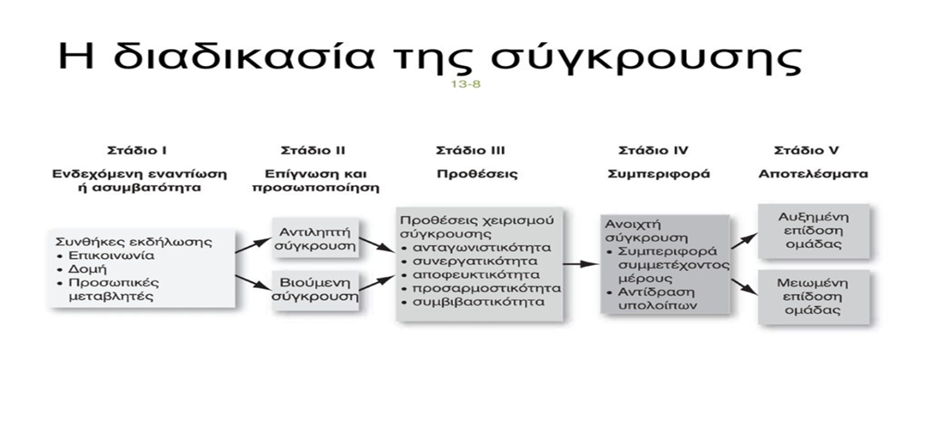 Αντιμετώπιση της σύγκρουσης
Ποια συναισθήματα επικρατούν σε μια σύγκρουση;
Οργή / Τρόμος
Άγχος / Έξαψη
Σύγχυση / Κατάθλιψη
Εξαγρίωση/ Απογοήτευση
Προβληματισμός / Δυσπιστία
Λύπη / Ηττοπάθεια/ Αυταρέσκεια
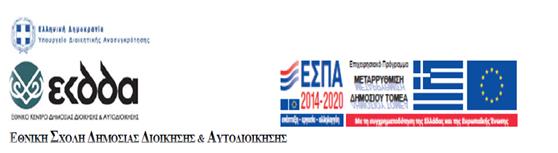 Ενότητα 2η
Διοίκηση Συγκρούσεων
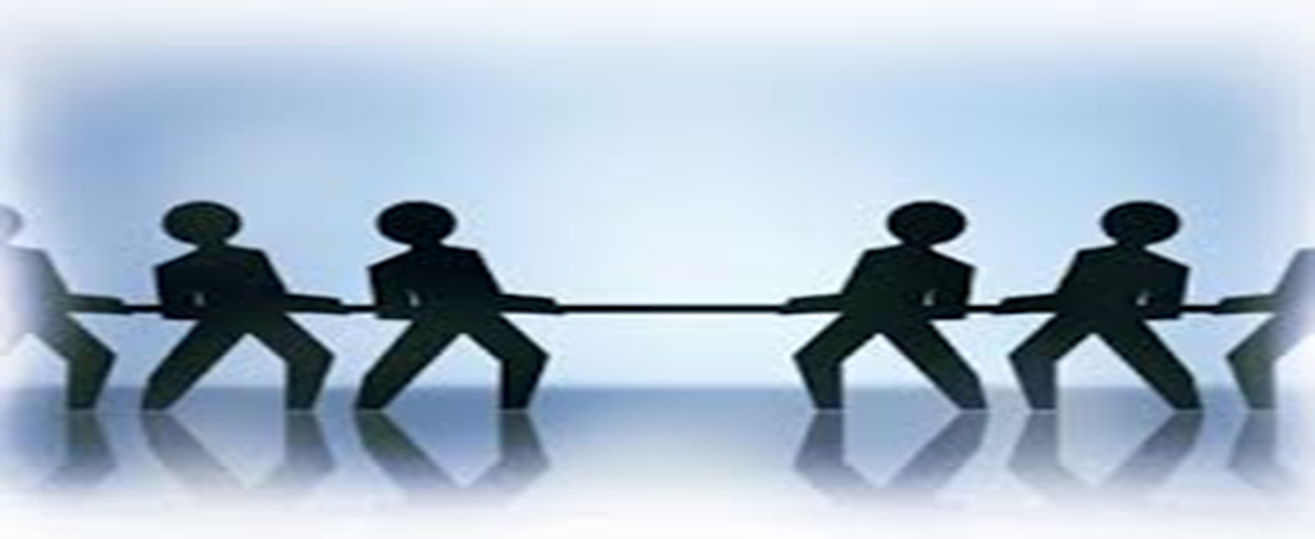 Διαχείριση Σύγκρουσης
Διαχείριση σύγκρουσης  δεν αναφέρεται σε στρατηγική:
Αποφυγής
Μείωσης
Εξάλειψης της σύγκρουσης
Διαχείριση σύγκρουσης
Διαχείριση σύγκρουσης  αφορά το στρατηγικό σχεδιασμό με πρωταρχικό σκοπό:
την ελαχιστοποίηση των καταστρεπτικών στοιχείων της σύγκρουσης
την ενδυνάμωση των παραγωγικών στοιχείων
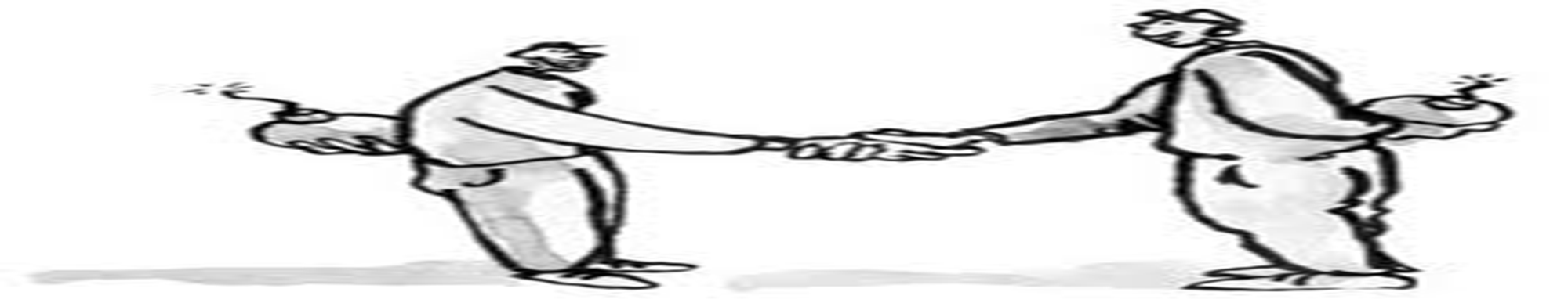 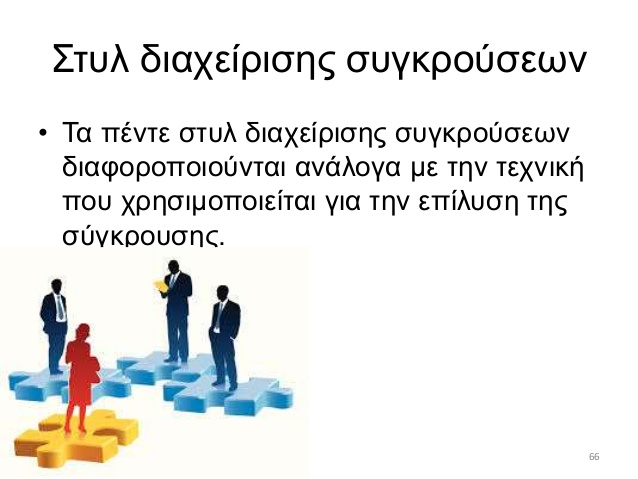 Μέθοδοι διαχείρισης συγκρούσεων
Σε αυτές τις τεχνικές συγκαταλέγονται:
 Η αποφυγή
 Η εξυπηρέτηση
 Ο ανταγωνισμός
 Ο συμβιβασμός και
 Η συνεργασία
Μέθοδοι χειρισμού συγκρούσεων
Λιγότερο    Συνεργατικός   Περισσότερο
Λιγότερο                                     Διεκδικητικός                Περισσότερο
Ανταγωνισμός, Διεκδίκηση, Κυριαρχία
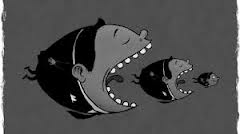 Κατάλληλη όταν…..
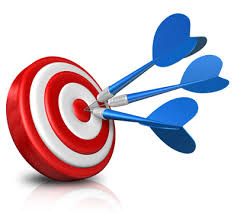 Στόχοι
απαιτείται γρήγορη απόφαση (έκτακτες περιπτώσεις)

χρειάζεται λήψη μη δημοφιλών ενεργειών (π.χ. πειθαρχικά μέτρα)

γνωρίζεις ότι έχεις δίκιο
Σχέσεις
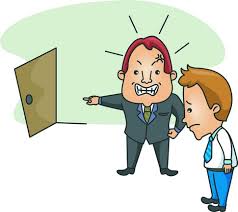 Ανταγωνισμός, Διεκδίκηση, Κυριαρχία
WIN-LOSE
Αποτέλεσμα σε αυτή τη στρατηγική είναι κερδίζω – χάνεις
Είναι η στρατηγική στην κάτω δεξιά γωνία του διαγράμματος
Προσέγγιση του ανταγωνισμού
Κάνω ξεκάθαρες τις απόψεις και τις απαιτήσεις μου από την αρχή
Αναζητώ την υποστήριξη άλλων ατόμων
Γίνομαι επιθετικός
Μιλώ περισσότερο από τα συγκρουόμενα μέρη
Προσπαθώ να περάσω το δικό μου
Συνεργασία
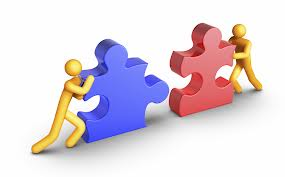 Κατάλληλη όταν…..
Στόχοι
τα συμφέροντα και των δύο πλευρών είναι σημαντικά και δεν μπορούν να αγνοηθούν
στόχος είναι να μάθεις
θέλουμε να συνενωθούν διαφορετικές απόψεις και πληροφορίες
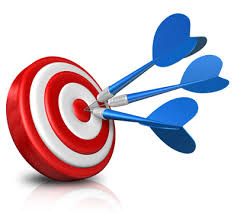 Σχέσεις
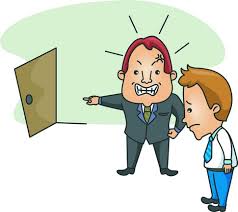 Συνεργασία
Αποτέλεσμα σε αυτή τη στρατηγική είναι κερδίζω – κερδίζεις
Είναι η στρατηγική στην πάνω δεξιά γωνία του διαγράμματος
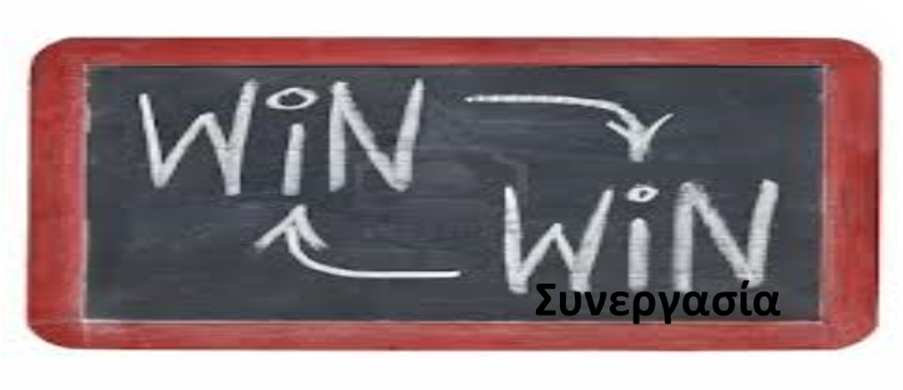 Προσέγγιση της συνεργασίας
Ακούω προσεκτικά τι λέει η κάθε πλευρά
Διατηρώ την ψυχραιμία μου
Διερευνώ την άποψη κάθε συγκρουόμενου μέρους
Επικεντρώνομαι σε μια σειρά πιθανών λύσεων
 Υπενθυμίζω τα κοινά συμφέροντα
Αποφυγή, αδράνεια, αγνόηση
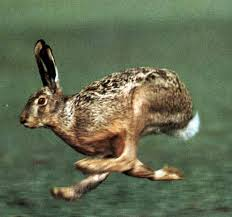 Κατάλληλη όταν….
το αντικείμενο είναι ασήμαντο
δεν υπάρχει πιθανότητα  να ικανοποιήσεις τα συμφέροντα σου
είναι σημαντικό να ηρεμήσουν τα πνεύματα και να δουν τα πράγματα και από άλλη πλευρά
είναι πιο σημαντικό να συλλέξεις πληροφορίες από το να πάρεις μια άμεση απόφαση
κάποιοι άλλοι μπορούν να επιλύσουν τη σύγκρουση πιο αποτελεσματικά
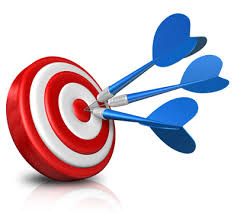 Στόχοι
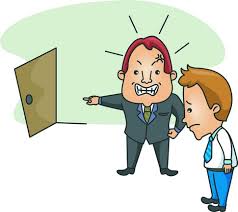 Σχέσεις
Προσέγγιση της αποφυγής
Αποφεύγω να συναντήσω τα συγκρουόμενα μέρη
Συζητώ με άλλα άτομα για το πρόβλημα που προέκυψε
Αφήνω τη μια από τις δυο πλευρές να επιβάλει το δικό της
Αντιδρώ ή ενεργώ σαν να μην υπάρχει πρόβλημα
Αποποιούμαι τις ευθύνες
Εξυπηρέτηση , Βοήθεια, Υποχώρηση Συνδιαλλαγή , εξομάλυνση, συγκάλυψη
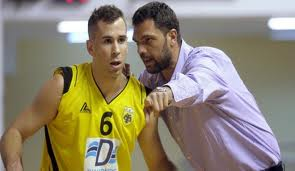 Κατάλληλη όταν….
Όταν πιστεύεις ότι έχεις άδικο-προκειμένου να αφήσεις να ακουστεί μια πιο καλή τοποθέτηση ή προκειμένου να μάθεις ή να δείξεις ότι από τη δική σου πλευρά μπορεί να επικρατήσει η λογική
Όταν το θέμα είναι πιο σημαντικό για τους άλλους παρά για σένα- προκειμένου να εξασφαλίσεις τη συνεργασία τους
Για να ελαχιστοποιήσεις τις απώλειες, όταν προβλέπεις ότι θα χάσεις
Όταν η αρμονία και η σταθερότητα είναι ιδιαίτερα σημαντικές
Για να δώσεις την ευκαιρία στους άλλους να μάθουν από τα λάθη τους
Στόχοι
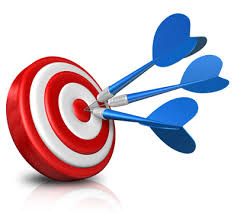 Σχέσεις
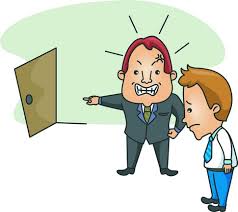 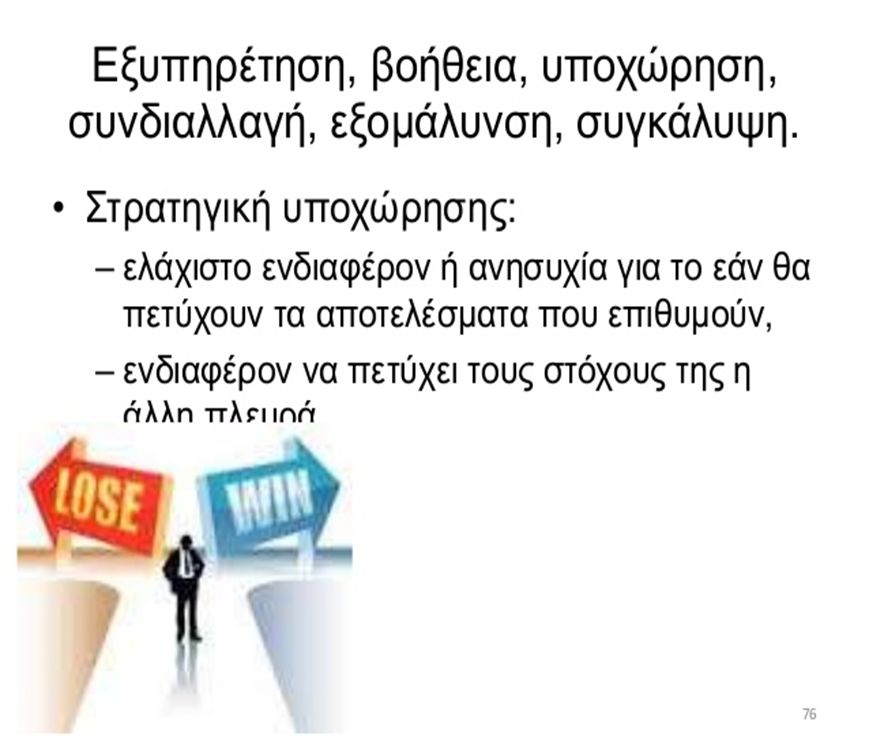 Προσέγγιση της εξυπηρέτησης
Αρχίζω ρωτώντας τα συγκρουόμενα μέρη τι λάθος έκανε η άλλη πλευρά
 ζητώ από τα συγκρουόμενα μέρη να ζητήσουν συγνώμη επειδή προκάλεσαν θέμα
 προσπαθώ να ηρεμήσω τα συγκρουόμενα μέρη
Υποβαθμίζω τη σημασία της σύγκρουσης
Βάζω τα συγκρουόμενα μέρη να απολογηθούν
Συμβιβασμός
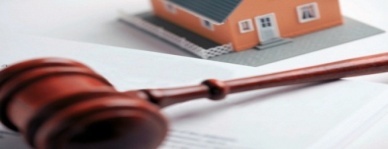 Κατάλληλη όταν….
οι επιδιωκόμενοι στόχοι είναι σημαντικοί αλλά δεν αξίζουν τόσο ώστε να ριψοκινδυνεύσεις τη διάσπαση που τυχόν θα επιφέρουν άλλες τακτικές
οι δυο αντίπαλοι είναι εξίσου ισχυροί και παράλληλα είναι αφοσιωμένοι σε στόχους αμοιβαία αποκλειόμενους
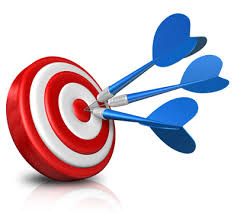 Στόχοι
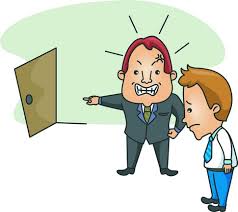 Σχέσεις
Συμβιβασμός
Αποτέλεσμα σε αυτή τη στρατηγική είναι Κερδίζω   κάτι   –  χάνω κάτι
     Κερδίζεις κάτι  –  χάνεις κάτι

Είναι η στρατηγική στη μέση του διαγράμματος
Προσέγγιση του συμβιβασμού
Προσπαθώ να μοιράσω τη διαφορά
Επιδιώκω μια γρήγορη συμφωνία
Αναζητώ μια δίκαιη λύση
Προσπαθώ να βρω συμβιβασμό
Βάζω τα συγκρουόμενα μέρη να υποχωρήσουν σε κάποια σημεία έναντι ανταλλαγμάτων
Μοντέλο εξέλιξης μιας σύγκρουσης:
Κορύφωση-κρίση
επίλυση
Κλιμάκωση
Ζώνη σύγκρουσης
Έναρξη: πρώτο σύμπτωμα
t
Υποβόσκουσα σύγκρουση
Τεχνικές : Χάνω-Κερδίζεις ή Κερδίζω -Χάνεις
Α. Η κυριαρχία 
Εξουσία θέσης
Νόµιµη εξουσία 
Εξαναγκαστική δύναµη 
Δύναµη ανταµοιβής 

Προσωπική εξουσία (χαρισµατική εξουσία)
Δύναµη του ειδικού 
Δύναµη αναφοράς

Β. Η απόφαση της πλειοψηφίας
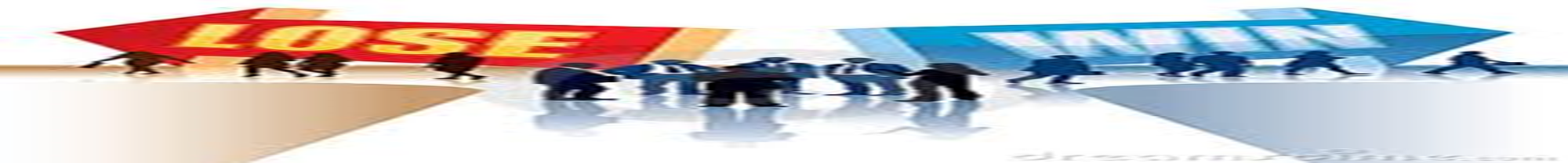 Τεχνικές Χάνω-Χάνεις/ Lose-Lose
Η αποφυγή

Η καταστολή

Η εξοµάλυνση

Ο συµβιβασµός
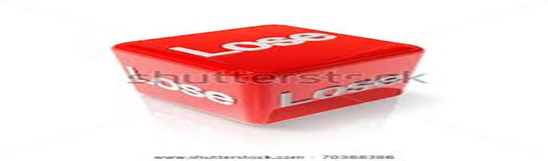 Τεχνικές   Κερδίζω –Κερδίζεις / Win-Win
Η συναίνεση

Η ολοκληρωµένη λήψη απόφασης (Integrative Decision Making)

Η δηµιουργία υψηλότερων στόχων

Η εξεύρεση πόρων

Η µεταβολή του ανθρώπινου παράγοντα
Ποια συναισθήματα βοηθούν στη διαχείριση της σύγκρουσης;
Ενδιαφέρον για τον άλλον 
 Προθυμία
Υποχώρηση 
Ενσυναίσθηση
Ειλικρίνεια 
Καλή θέληση
Υψηλή αυτοεκτίμηση
Υπομονή
Σεβασμός
Καλή διάθεση
Αισιοδοξία
Ποια συναισθήματα δε βοηθούν στη διαχείριση της σύγκρουσης;
Εγωκεντρισμός
Αποχώρηση
Έλλειψη ειλικρίνειας
Χειραγώγηση
Χαμηλή αυτοεκτίμηση
Ανυπομονησία
υποκρισία
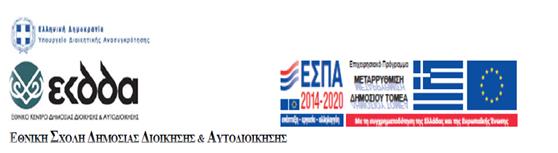 Ενότητα 3η
Στρατηγικές Διαπραγμάτευσης
Στρατηγικές διαπραγμάτευσης
Διαχείριση λειτουργικής σύγκρουσης
Αποτελεσματική διαχείριση της σύγκρουσης πως:
Οι μάνατζερ μπορούν να ανταμείβουν την εναντίωση και να τιμωρούν όσους αποφεύγουν τις συγκρούσεις
Οι μάνατζερ πρέπει να μάθουν να αποδέχονται τις άσχημες ειδήσεις χωρίς να στέλνουν το μήνυμα ότι οι συγκρούσεις είναι ανεπίτρεπτες

Διαπραγμάτευση
Διαδικασία στην οποία δύο ή περισσότερα μέρη ανταλλάσουν αγαθά και υπηρεσίες και επιχειρούν να συμφωνήσουν στην τιμή συναλλαγής για αυτά: 2 γενικές προσεγγίσεις
 Διανεμητική
 Συνθετική διαπραγμάτευση
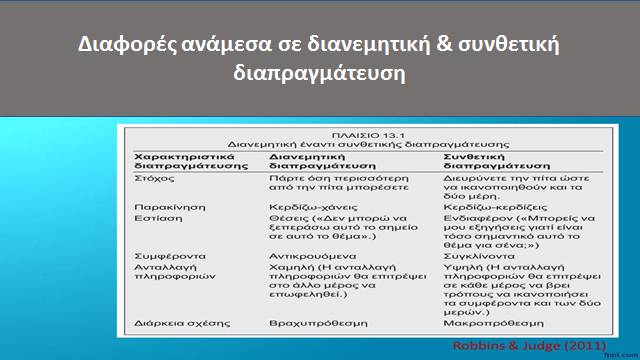 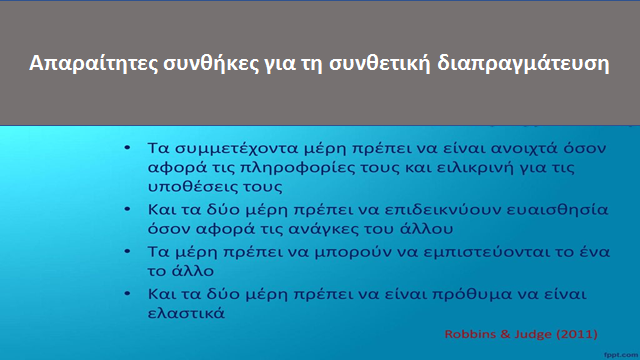 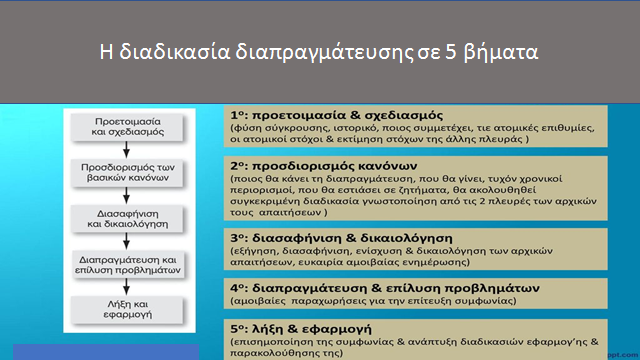 Μελέτη Περίπτωσης
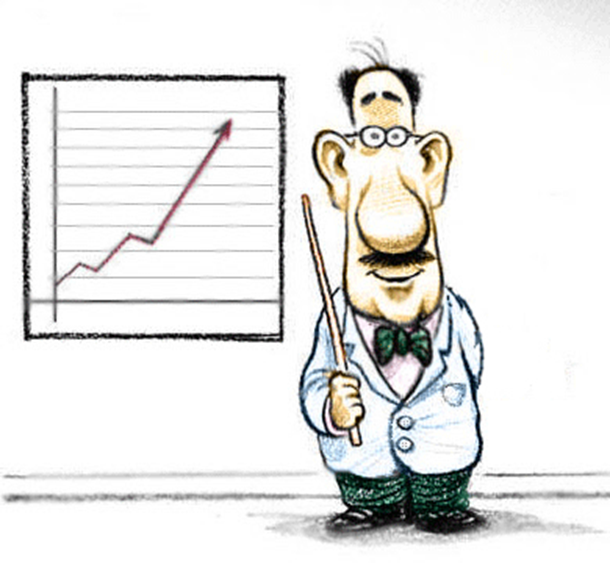 Σε ομάδες των πέντε ατόμων:
 α) Σημειώστε ιεραρχικά (από τον περισσότερο στον λιγότερο σημαντικό) τους πέντε παράγοντες που οδηγούν σε μία οργανωσιακή σύγκρουση και δώστε σχετικό παράδειγμα.
β)  Με βάση τον σημαντικότερο παράγοντα που αναφέρατε στο στοιχείο (α) επιλέξτε, αιτιολογημένα, και περιγράψτε έναν τρόπο επίλυσης της σύγκρουσης που θεωρείτε τον περισσότερο κατάλληλο.
γ) Αναφέρατε δύο τεχνικές που θα χρησιμοποιούσατε για την ενίσχυση των λειτουργικών συγκρούσεων και δύο τρόπους για την εξάλειψη των μη λειτουργικών.
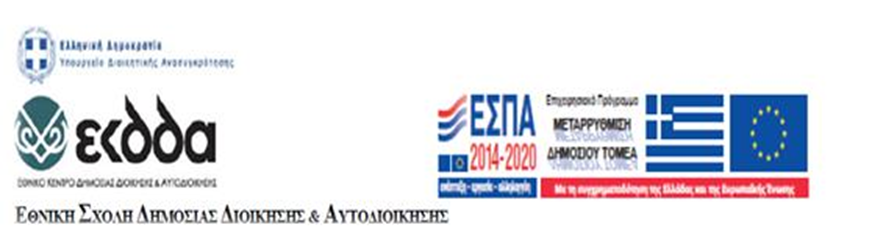 Ευχαριστώ για την Προσοχή σας!